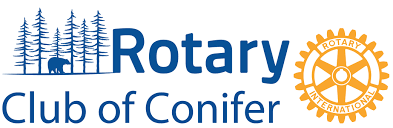 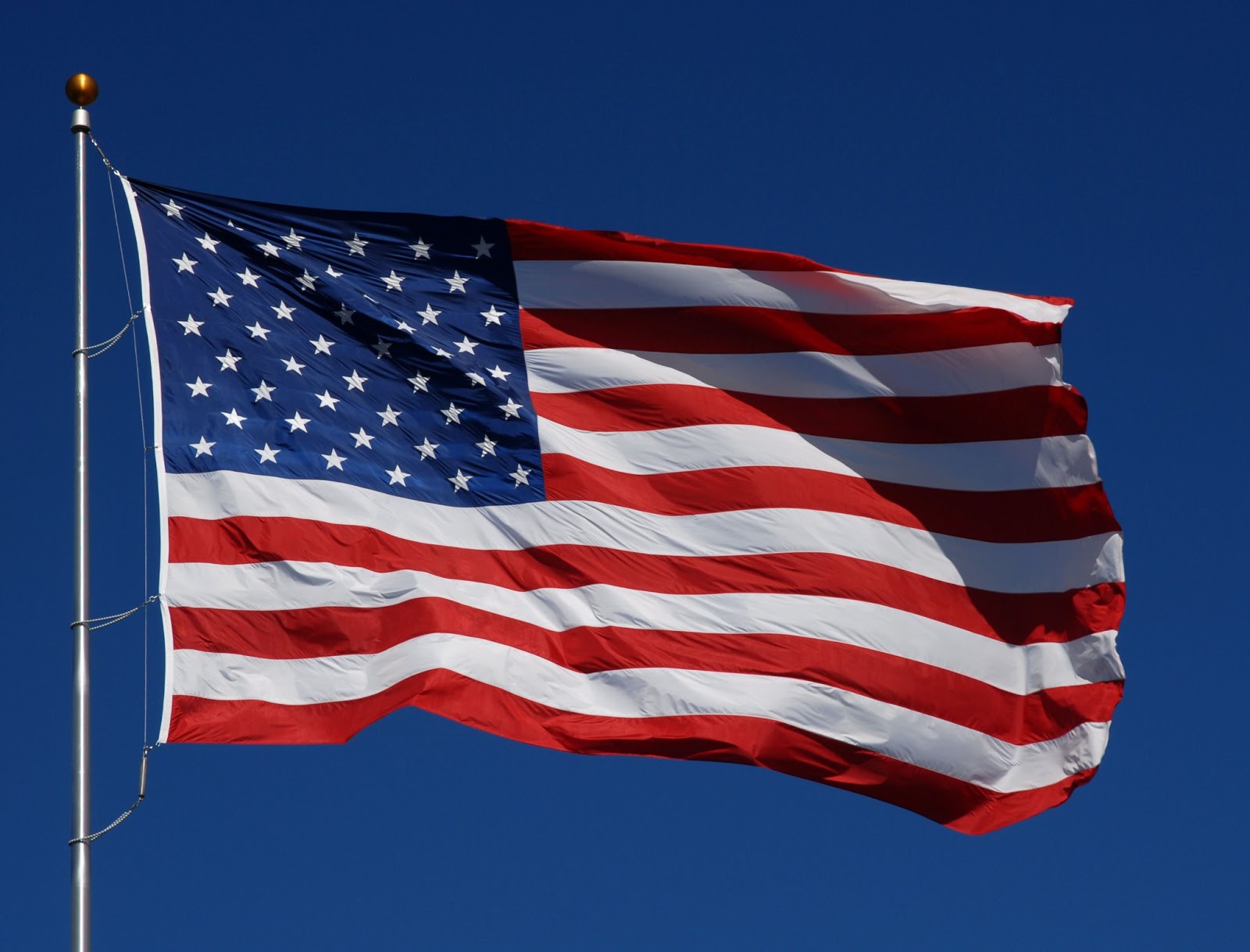 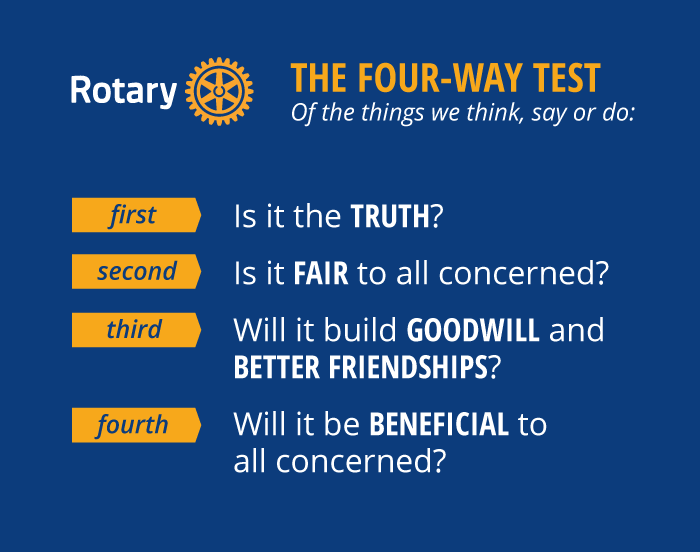 If you want to build a ship, don't drum up people to collect wood and don't assign them tasks and work, but rather teach them to long for the endless immensity of the sea.
Antoine de Saint-Exupery
MEETING AGENDA: MAY 11, 2021
Special Guest
Bob Loffler, Incoming Area 8 Assistant Governor
Upcoming events
Updates on projects/donations
Speaker
Amanda Weedman: Conflict Management Strategies
Conflict Management
Why do people engage in conflict?
1. Perceived incompatible goals

2. Perceived scarce resources

3. Interference
Destructive Conflict
If all participants in a conflict are dissatisfied with the outcome of a conflict and think they have lost as a result

Four Horsemen of the Apocalypse
When these four behaviors “ride in” to a relationship, 
the end is near
Background Systems
Avoidant
Collaborative
Aggressive / Coercive
Conflict doesn’t exist, and if it does, don’t recognize it

If there is a conflict, figure out what to do about it on your own

Don’t tell anyone else if there is a struggle

Walk away if something starts to feel uncomfortable or threatening

Don’t ever raise your voice

Snide comments are ignored, even though 
resentment builds

Sulking and the silent treatment are necessary strategies

If someone has a concern, don’t respond to it

Don’t express strong feelings
Avoidant Systems
Have meetings or mealtime talks to discuss issues

Use good listening skills when someone has a concern

Deal with people directly

Say openly what you are feeling

Regular interaction is important

Dirty tricks such as sulking are not allowed

Strong feelings are seen as normal and are allowed
Collaborative Systems
Survival of the strongest describes the general climate

Be brutally honest regardless of the impact

Show your emotions strongly even if that hurts someone

Establish your position early

Have an audience present when you engage someone

Don’t back down-hold your ground no matter what

If someone attacks you have to fight back
Aggressive  Systems
Gender in Conflict
WOMEN

Fewer competitive strategies
Avoidant and compromising behavior
Verbal aggression
MEN

More competitive strategies
Dominating/competitive behavior
Physical aggression
Power Struggles
High-Power

Show restraint
Empower low-power people
Don’t become blind to problems
Be aware that power can distort your view of self
Low-Power

Focus on interdependence
Calm persistence
Stay actively engaged
Keep behavior consistent with your priorities/values
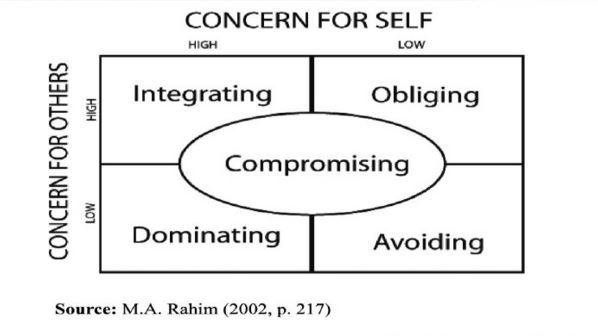 Conflict Styles
Avoiding
Advantages

Buy time to think
Useful for lower-priority issues
Can prevent harm if one is in a dangerous situation
Prevents others’ influence
Disadvantages

Signals to others that you don’t care
Gives the impression that you can’t change
Sometimes prevents resolution
Sets the stage for an explosion
Dominating
Advantages

Useful when decisive action is needed (emergencies)
Useful when the goal is more important than the relationship
Demonstrates commitment
Disadvantages

Can harm relationships
Harmful if the other party is avoiding
Encourages other party to engage in covert means
Reduces conflicts to winning/losing
Compromising
Advantages

Quicker resolution than integrating
Useful when time is limited
Appears reasonable to both parties
Works when other styles fail
Disadvantages

Easy way out, not necessarily the best choice
Prevents creative options to be considered
Both parties often feel they have “lost” something
Obliging
Advantages

Demonstrates reasonableness
Can minimize losses if one is “losing” anyway
Protects the relationship
Allows one to defer to a more experienced person’s judgment
Disadvantages

Competition about “who is nicer”
Tends to reduce creative options
Can further a low-power person’s situation
Signals that the obliger is not invested or does not care
Integrating
Advantages

Satisfies all parties
Generates new ideas
Good for long-term, committed relationships
Prevents the conflict from becoming destructive
Disadvantages

Easy for one person to manipulate the other
Can be used to maintain a power imbalance
Takes time and energy
Maintaining Peace Webinar
https://portal.clubrunner.ca/50085/sitepage/training

Conflict management styles assessment
http://www.blake-group.com/sites/default/files/assessments/Conflict_Management_Styles_Assessment.pdf
For more information…